Análises de Altitude
Laboratório de sinótica
Dowloand dados ERA-Interim
http://data-portal.ecmwf.int/data/d/interim_full_moda/levtype=pl/
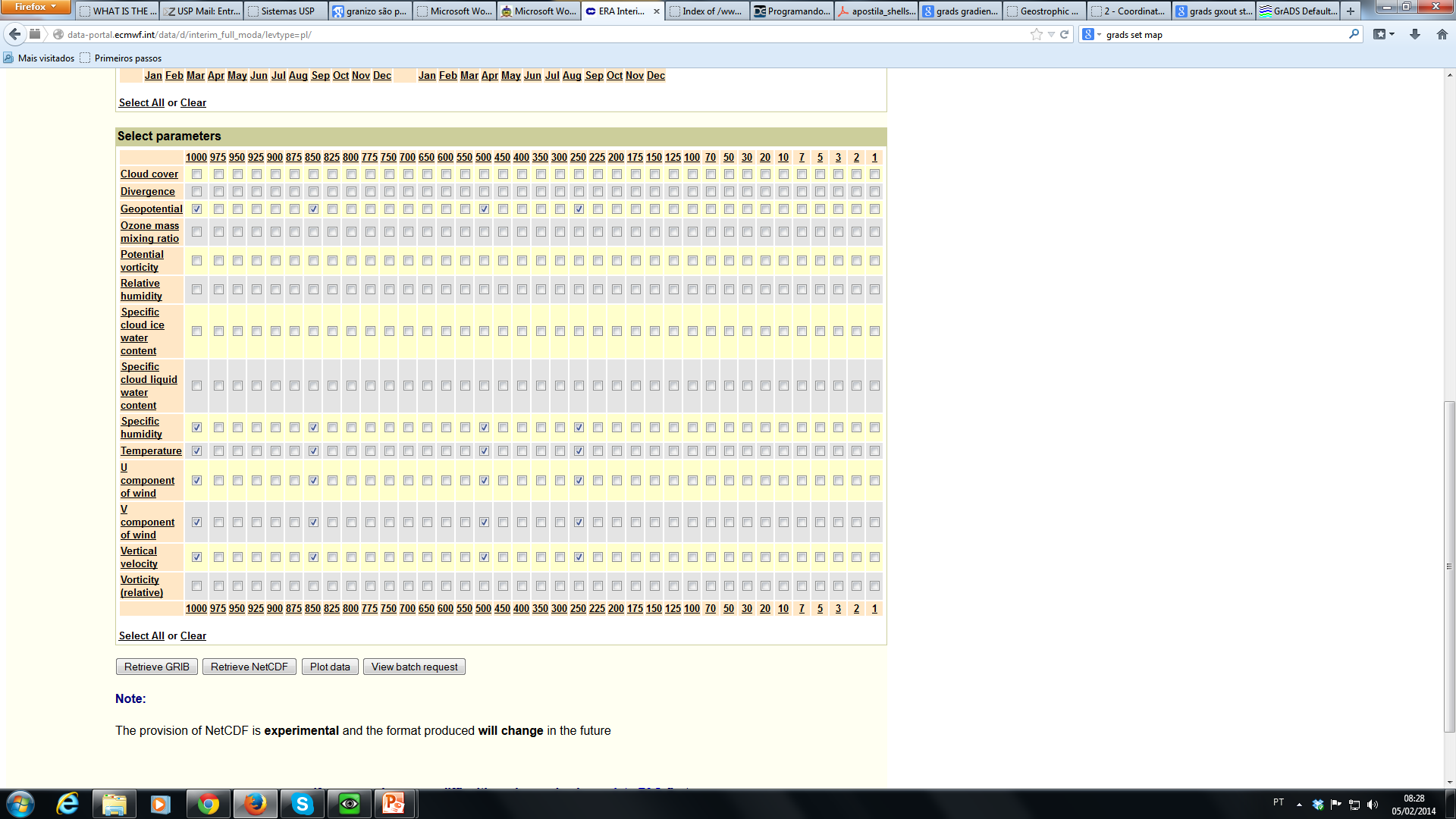 Geopotential, Specific humidity, Temperature, U component of wind, V component of wind, Vertical velocity

250, 500, 850, 1000 hPa

Janeiro e Julho de 2011
Retrieve NetCDF
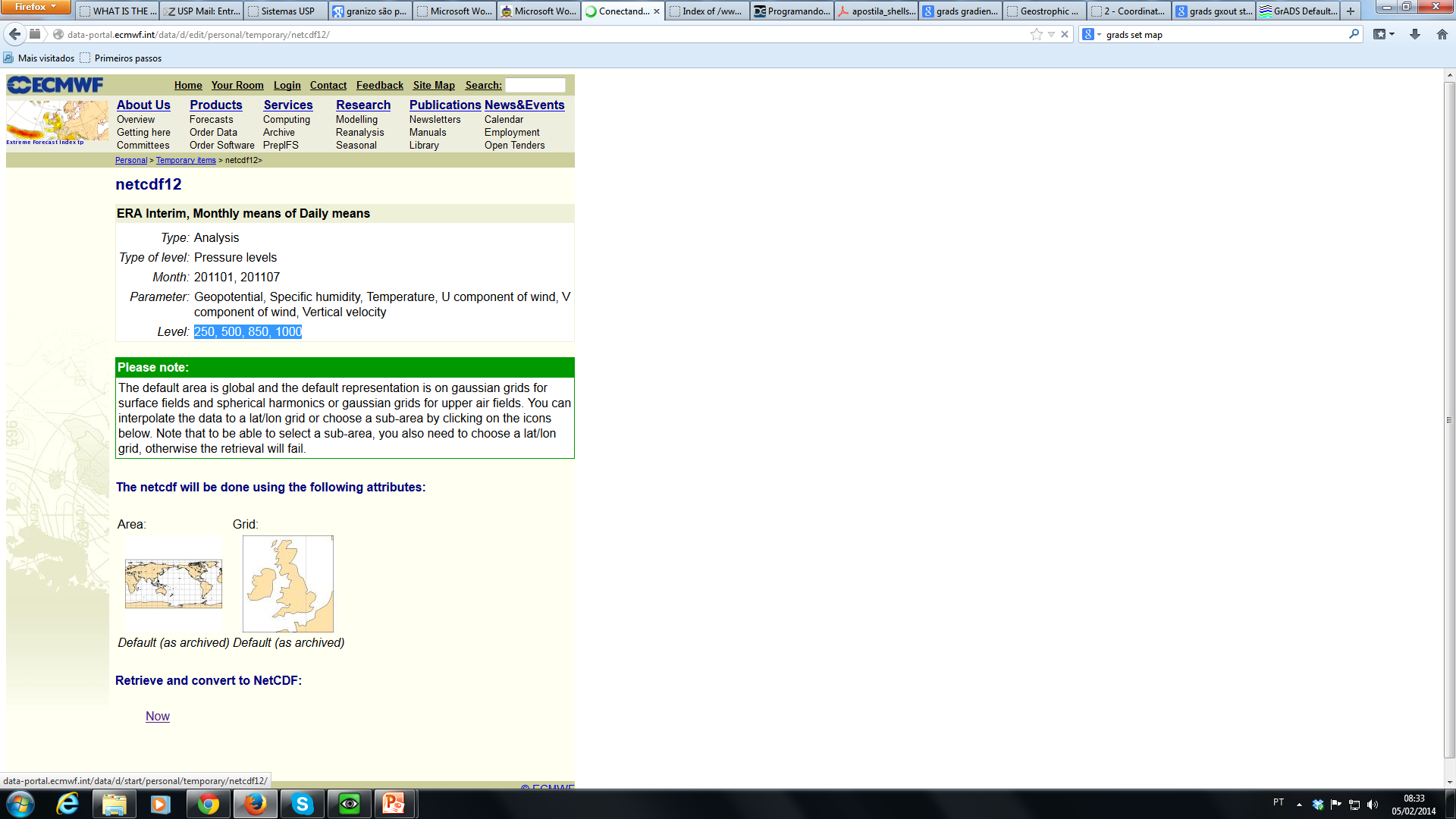 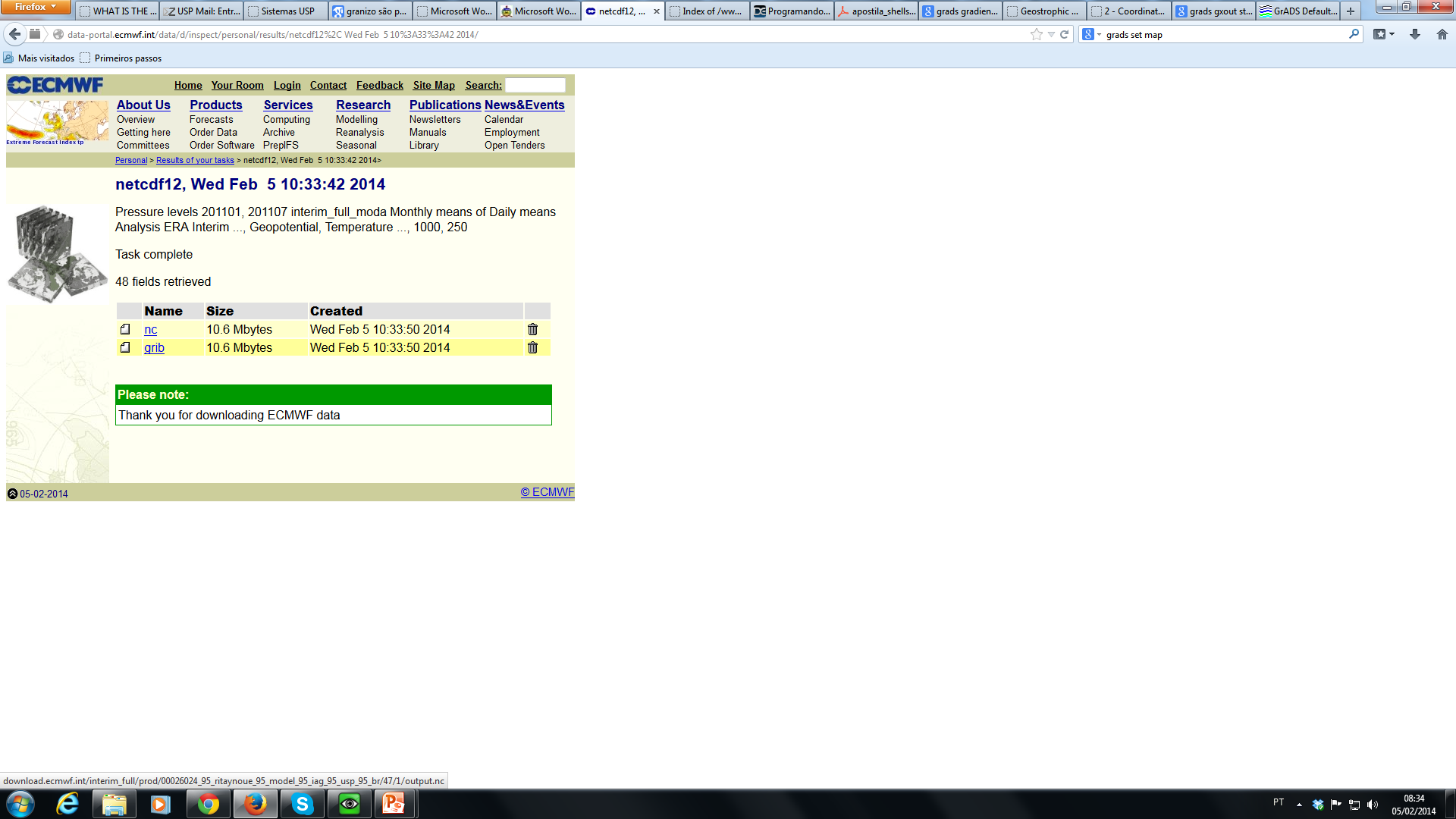 nc
Copiar do diretório Downloads para o seu diretório
cd Dowloads/
mv output.nc /home/curso1/seunome
cd /home/curso1/seunome
mv output.nc plevs.nc
Grads
grads
enter
sdfopen plevs.nc
q file
Exercício 6
Para cada nível:
Crie um script para gerar o vento geostrófico, fazendo a comparação com o vento real e plotando também as linhas de altura geopotencial (dam)
Calcule para cada nível o número de Rossby:
                           e interprete os resultados
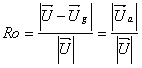